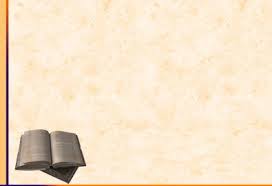 Мектеп оқушыларының функционалдық 
сауаттылығын дамыту
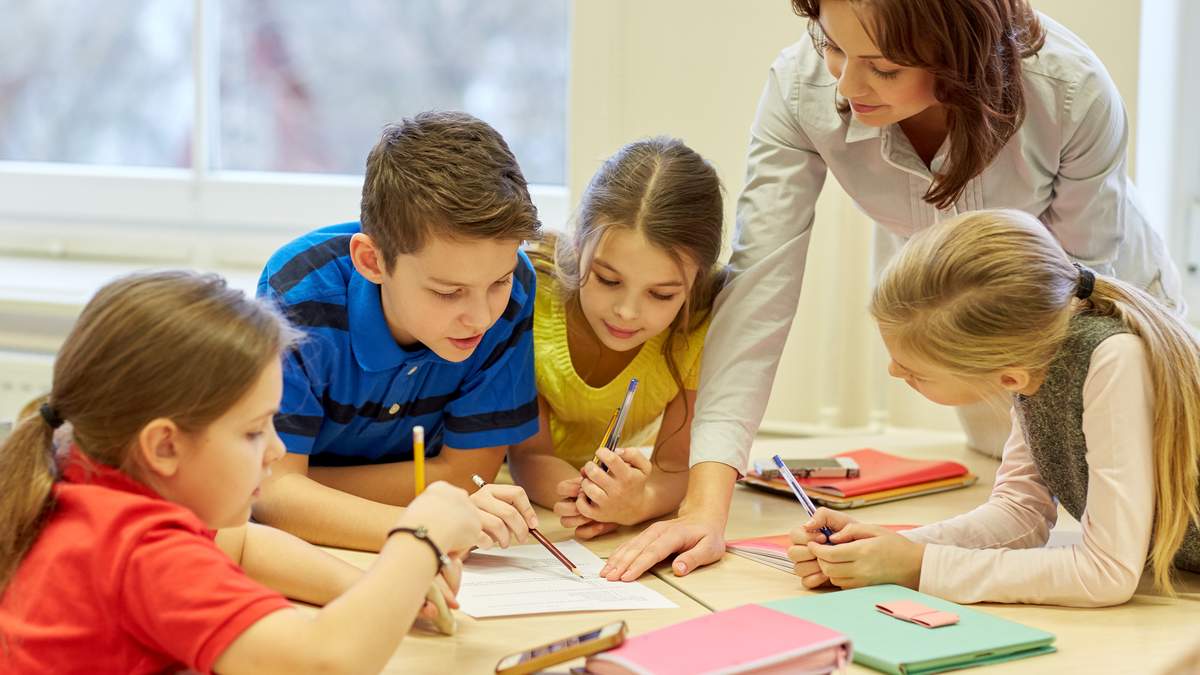 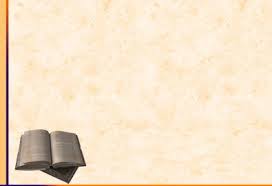 Мемлекет басшысы Н.Ә.Назарбаев 2012 жылғы 27 қаңтардағы 
«Әлеуметтік – экономикалық жаңғырту – Қазақстан дамуының басты бағыты»
 атты Қазақстан халқына Жодауында «функционалдық сауаттылықты арттыруды»
Үкіметке негізгі тапсырма етіп жүктеген болатын.
	«Функционалдық сауаттылық» алғаш рет өткен ғасырдың 60-шы жылдары
 ЮНЕСКО құжаттарында пайда болды және кейіннен зерттеушілердің қолдануына 
енді.
	
	Қазақстан Республикасы Үкіметінің 2012 жылғы 25 маусымдағы
 №832 қаулысымен бекітілген.
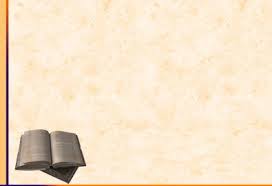 Функционалдық сауаттылық дегеніміз не?
Функционалдық сауаттылық дегеніміз –
  
 адамдардың әлеуметтік, мәдени, саяси және экономикалық қызметтерге белсене араласуы, яғни бүгінгі жаһандану дәуіріндегі заман ағымына, жасына қарамай ілесіп отыруы, адамның мамандығын әрдайым жетілдіріп отыруы.
Мектеп оқушыларының функционалдық 
сауаттылығы дегеніміз – 

оқушының пәнді терең түсіну қабілетін
 дамыту, алған білімін сыныптан
 тыс жерде, кез келген
 жағдайда тиімді пайдалана 
білуін қамтамасыз ету.
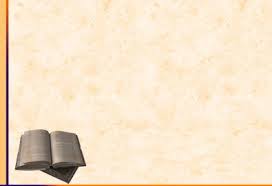 Оқушылардың сртқы ортамен 
қарым – қатынас жасау қабілеті
Оқушылардың өзгермелі 
Өмірге бейімделуінің шарты
Оқушылардың жеке бас 
Қабілеттерін дамытудың тетігі
Оқушылардың әлеуметтік мәдени
дамуының өлшемі
Функционалдық сауаттылық
Оқушылардың ақпараттық 
проблемалардың шешімін табу
 құзіреттіліктерінің жиынтығы
Оқушылардың әлеуметтік
 дағдыларын
Дамытудың негізі
Оқушылардың білім, 
білік дағдыларының 
Құзіреттілікке ұласу жолы
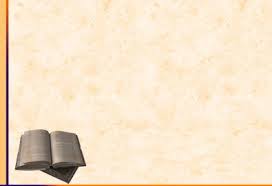 Басшылыққа алынатын сапалар:
Белсенділік;
Шығармашылық тұрғыда ойлау;
Шешім қабылдай алу;
Өз кәсібін дұрыс таңдай алу;
Өмір бойы білім алуға дайын тұруы болып табылады.
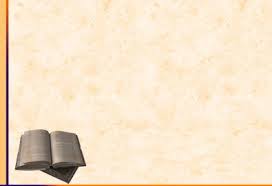 Оқушылардың бойына төменгі құзіреттіліктерді сіңіруі керек:
Басқарушылық проблеманы шешу қабілеті;
Ақпаратты өз бетінше ақпараттар көздері арқылы ұнемі білімін көтеріп отыруы, 
     танымдылық қабілетін дамытып отыру;
Коммуникативтік қазақ, орыс, ағылшын тілдерінде ауызша, жабаша 
      қарым-қатынас жасау;
Әлеуметтік қоғамда, өз өмір сүрген ортада іс-әрекет жсасай алу қабілеті;
Тұлғалық өзін жеке тұлға ретінде қалыптастыруға, қажетті білім, білік кәсібін 
      өзі анықтау, оның қиыншылығы мен күрделігіне төзе білу;
Азаматтық қазақ халқының салт-дәстүрі, тарихи мәдениеті, діні мен тілін терең 
      меңгеріп, Қазақстанның өсіп-өркендеуімжолдындағы азаматтық парызын
      түсінуі;
Технологиялық ақпараттық технологияларды, білім беру технологияларын
       сауатты пайдалану
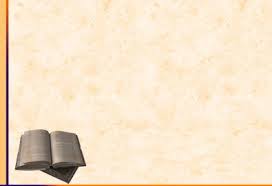 Дәлелденген нәтижелер
Қандайда бір күрделі  оқу материалдарын дәл пайдаланып, олардың көмегімен
күнделікті  жағдайларда бағдаралуға әзір қазақстандық оқушылардың үлесі – 
оқу сауаттылығын зерттеуге қатысушылар санының 5%-ын құрайды (ЭЫДҰ елдері 
бойынша  орташа көрсеткіш – 28,6 %);

 Нақты бір жағдай үшін нақты модельдермен тиімді жұмыс жасауға, әртүрлі 
тапсырмаларды дамыту мен кіріктіруге әзір қазақстандық оқушылардың үлесі – 
математикалық сауаттылықты зерттеуге қатысушылар саны 4,2 –ын құрайды 
(ЭЫДҰ елдері бойынша  орташа көрсеткіш – 16 %);

Жаратылыстану ғылымдарының рөлі туралы қорытынды жасауды талап
Ететін тиімді жұмыс жасауға, әртүрлі жаратылыстагу пәндерінен түсініктемелерді 
таңдауға және біріктіруге,  осы түсініктерді өмірлік жағдаяттарға тікелей қолдануға 
дайын қазақстандық оқушылардың үлесі – жаратылыстану ғылыми сауаттылығын 
зерттеуге қатысушылар санының 3,6 пайызын құрайды.
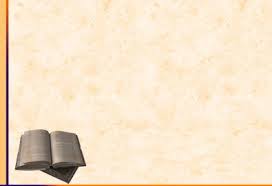 Мектеп оқушыларының функционалдық
сауаттылығын дамыту тетіктері:
Білім беру мазмұны (ұлттық стандарттар, оқу бағдарламалары);
Оқыту нысандары мен әдістері;
Білім алушылардың оқытудағы жетістіктерін диогностикалау мен бағалау жүйесі;
Мектептен тыс, қосымша білім беру бағдарламалары;
Мектепті басқару моделі (қоғамдық – мемлекеттік нысан, мектептердің 
      оқу жоспарын реттеудегі дербестігінің жоғары деңгейі);
Барлық мүдделі тараптармен әріптестікке негізделген достық қалыптағы 
       білім беру ортасының болуы;
7.Ата-аналардың балаларды оқыту мен тәрбиелеу процесіндегі белсенді рөлі.
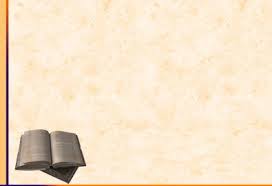 Халықаралық салыстырмалы зерттеудіңмҚР Ұлттық бағалау
жүйесіндегі орны.
МЖББС және оқыту бағдарламасына сәйкес мектеп мұғалімдерімен жүзеге асырылатын ағымдық және қорытынды бағалау
Ішкі  бағалау
Оқу жетістігін мониторинг жасау, оқу
үдерісінің тиімділігін бағалау, қызмет
 көрсету сапасын салыстырмалы
 талдау.
МЖББС және оқыту бағдарламасына сәйкес оқушылардың оқу жетістіктерін бағалау ББЖМ (МОДО), ҰБТ (ЕНТ) және т.б.
Ұлттық сыртқы
 бағалау
Халықаралық деңгейде ұлттық жетістіктерге мониторинг  жасау, салыстырмалы бағалау және талдау
ХСЗ талаптарына сәйкес 
TIMSS, PIZA, PIRLS зерттеулеріне ҚР оқушыларының қатысуы
Халықаралық сыртқы 
бағалау